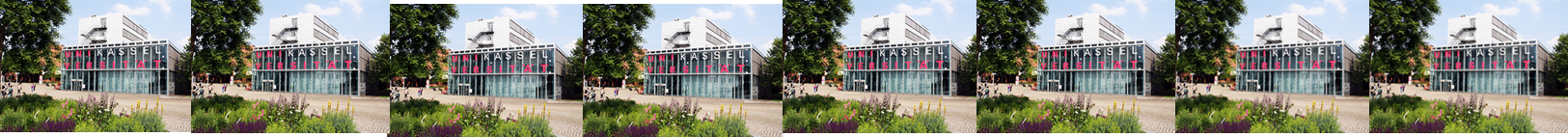 Kerstin Jürgens
ARBEITSZEIT – 
NEUE HERAUSFORDERUNGEN, NEUE WEGE
Altes Thema, neue Brisanz
Umverteilung
Expansion Erwerbsarbeit, aber Arbeitsvolumen auf gleichem Niveau
Arm trotz Arbeit
Arbeitslos in der Vollbeschäftigungsgesellschaft
= Polarisierung der AZ
Altes Thema, neue Brisanz
Geschlechtergerechtigkeit
Frauenerwerbsarbeit: Zunahme UND Stagnation
Anhaltende Schieflage bei der Familienarbeit
Teilzeitkonzeption von Berufen
Entgelt als Hürde
= Barrieren der Gleichstellung
Altes Thema, neue Brisanz
Gesunderhaltung
Verlängerter Lebenslauf
Alternde Belegschaft
Verdichtung
Beschleunigung
= AZ als Belastungsquelle
Neues Thema, alte Brisanz
Digitalisierung
Zeiten für Qualifizierung
Zeit zum Probieren, Scheitern?
Optionen für Mobilität und Vereinbarkeit, flexibler Arbeitstag
Plattformarbeit
Zeiterfassung
= AZ als Lösungsansatz
Alte neue Kontroversen
„Die Politik muss mehr Wirtschaft wagen“
(Dieter Kempf, Präsident des Bundes der Deutschen Industrie (BDI), 25.4.2017)
„Ein neuer Flexibilitätskompromiss“
(BMAS, Weißbuch „Arbeiten 4.0“, 2016)
Herausforderungen
Ausdifferenzierung der AZ-Lagen
Pluralität der AZ-Wünsche
Individualisierung des AZ-Konflikts
„Haltegriffe“ und „Leitplanken“ bleiben nötig
Trend: 2-Klassen qua Tarifbindung?
Neue Lösungen
…sind verfügbar:
Wahlarbeitszeit
Ziehungsrechte
Absenkung Regelarbeitszeit
Rückkehrrecht auf Vollzeit
Zeitsouveränität kein Privileg
Kompensation
Alte Lösungen
…bleiben tragfähig:
Ausbau Infrastruktur Sorgearbeit
Zeitkoordination für Städte und Kommunen
Planbarkeit und Verlässlichkeit
Mitbestimmung in der Breite
Umverteilung: Beschäftigung!
Automatisierung
Rationalisierungspotenziale
47% /15% / 1,5 zu 1,5 Mio / ???
Missmatch: Position/Qualifikation
Rationalisierung im mittleren Qualifikationsbereich
-> AZ-Verkürzung wird Thema
Aufklärungsarbeit
AZ-Politik ist keine Bevormundung
Verhandlungsrahmen
Optionen für alle
Gesellschaftliches Reproduktionsmodell
Arbeitsfolgenabschätzung: AZ-Intensität, Leistungszeit reflektieren
Vielen Dank für Ihre Aufmerksamkeit!
Kontakt:

Prof. Dr. Kerstin Jürgens 
Universität Kassel
– Soziologie – 
Nora-Platiel-Str. 1 
D-34109 Kassel
Tel.: 0561-804-3133
juergens@uni-kassel.de
http://www.kerstin-juergens.de
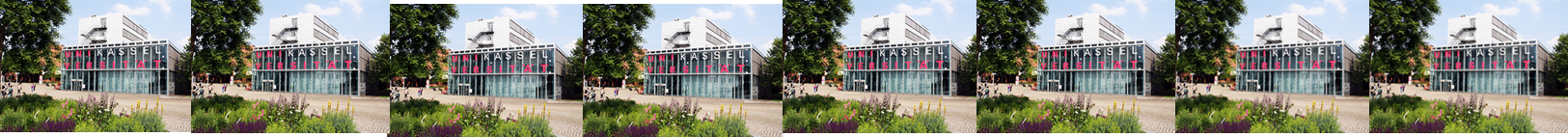